Emerald平台使用指南               -检索与浏览
疑问咨询：
service@emeraldinsight.com.cn
Emerald平台资源概览
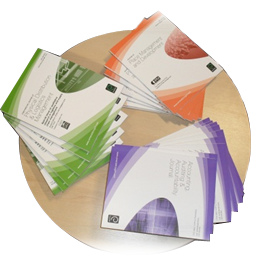 同行评审期刊
包含268种专家评审的管理学术期刊和20多种涵盖先进自动化、工程计算、材料科学与工程、电子制造与封装的工程学期刊。
管理学涉及学科：
电子系列丛书
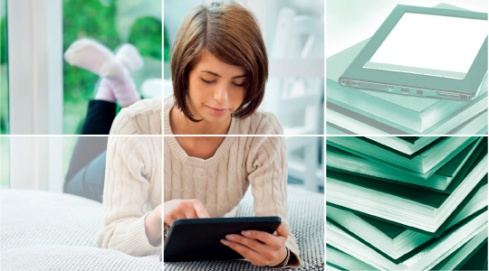 1300多卷电子系列丛书，涵盖以下领域内容：
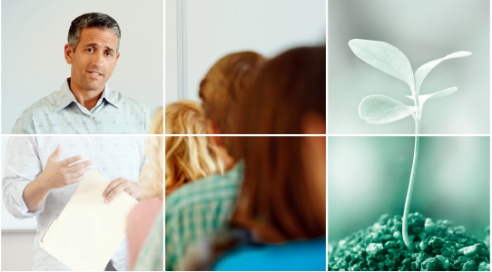 新兴市场案例集
近300个教学案例，所有案例都经过同行评审
每个教学案例都有教学注释
检索、浏览-Search Browse
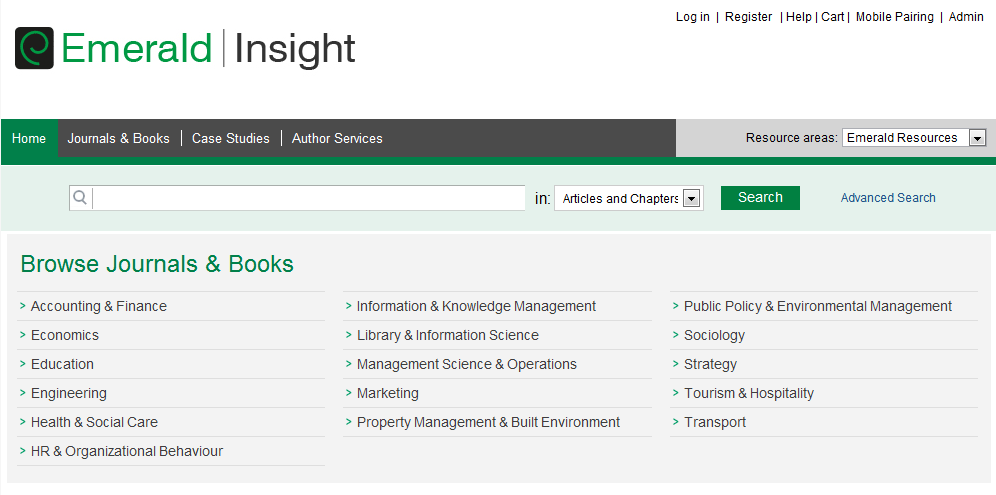 快速检索
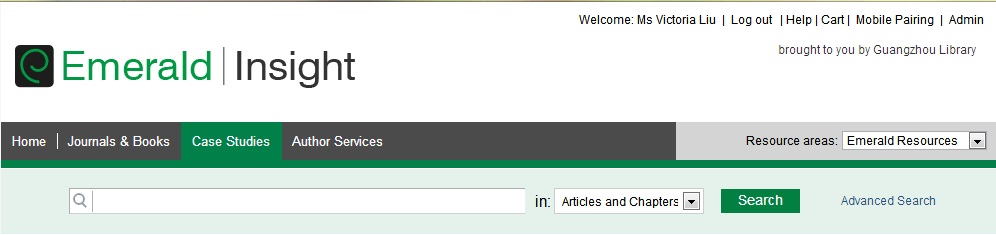 高级检索-Advanced Search
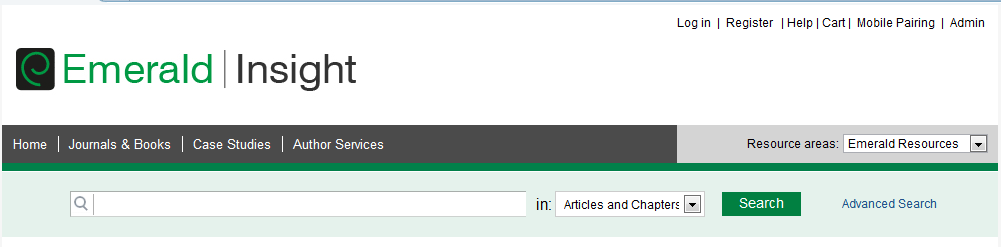 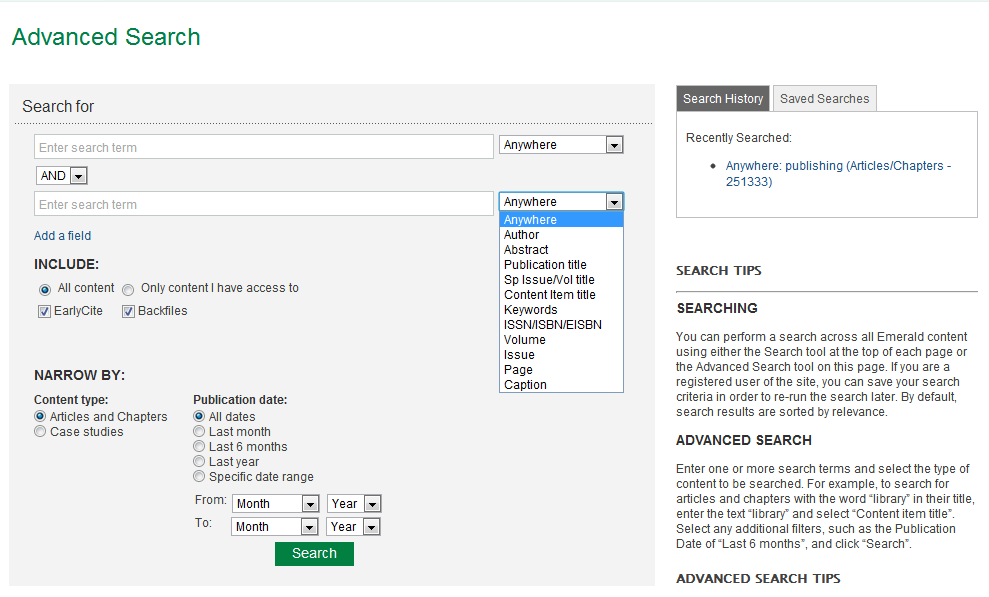 检索历史
保存检索条件
检索范围
布尔逻辑运算符
除正文以外的其他部分
添加检索项
即将出版文章的网络版、回溯库中的文章
限定出版时间
资源类型
检索结果
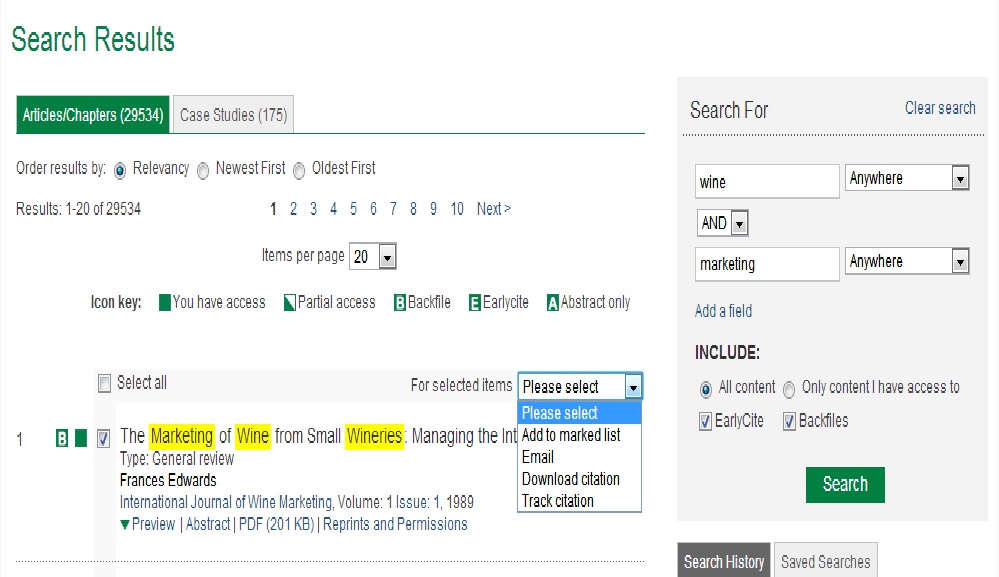 切换不同类型的资源，包含结果数量
检索结果排序：相关性、时间
权限标示
添加入收藏夹
发送给好友
导出参考文献
定制内容提醒
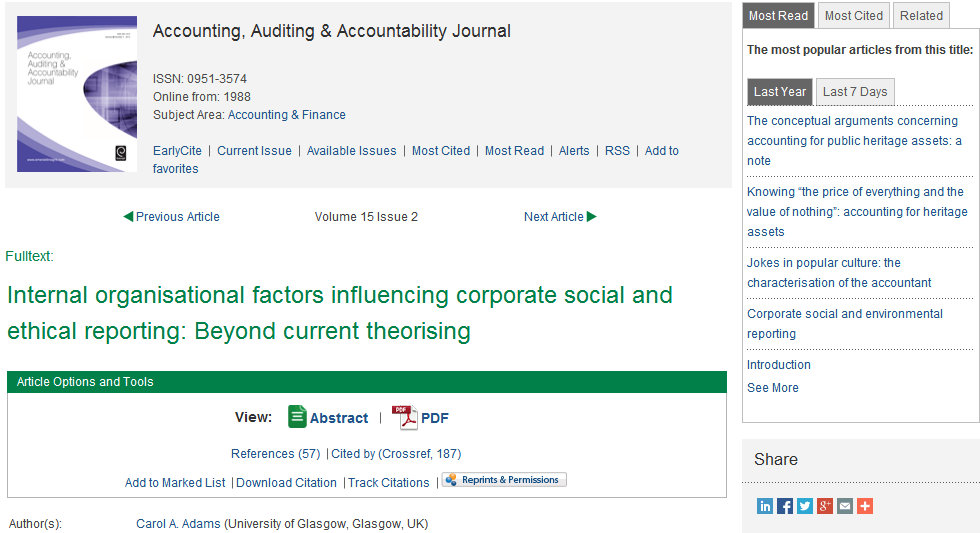 添加到收藏夹
导入引文软件（Endnote等）
添加到新内容提醒
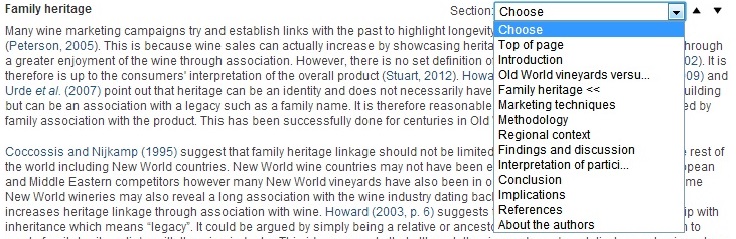 跳到文章的具体段落
期刊文章显示页面
电子丛书章节显示页面
导入引文软件
从文章页面
导入
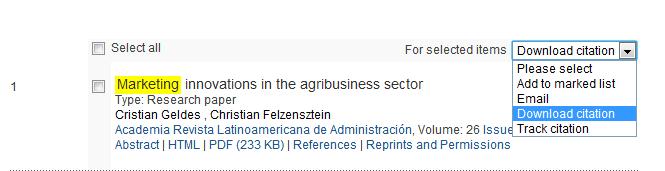 从检索结果导入
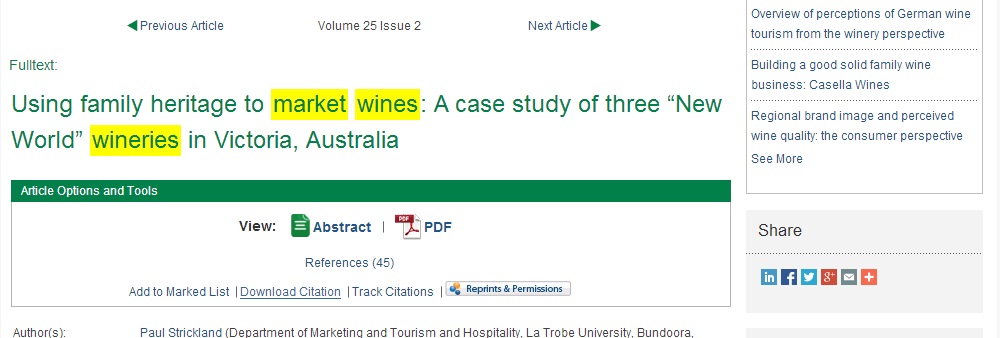 从收藏夹
导入
导入引文软件
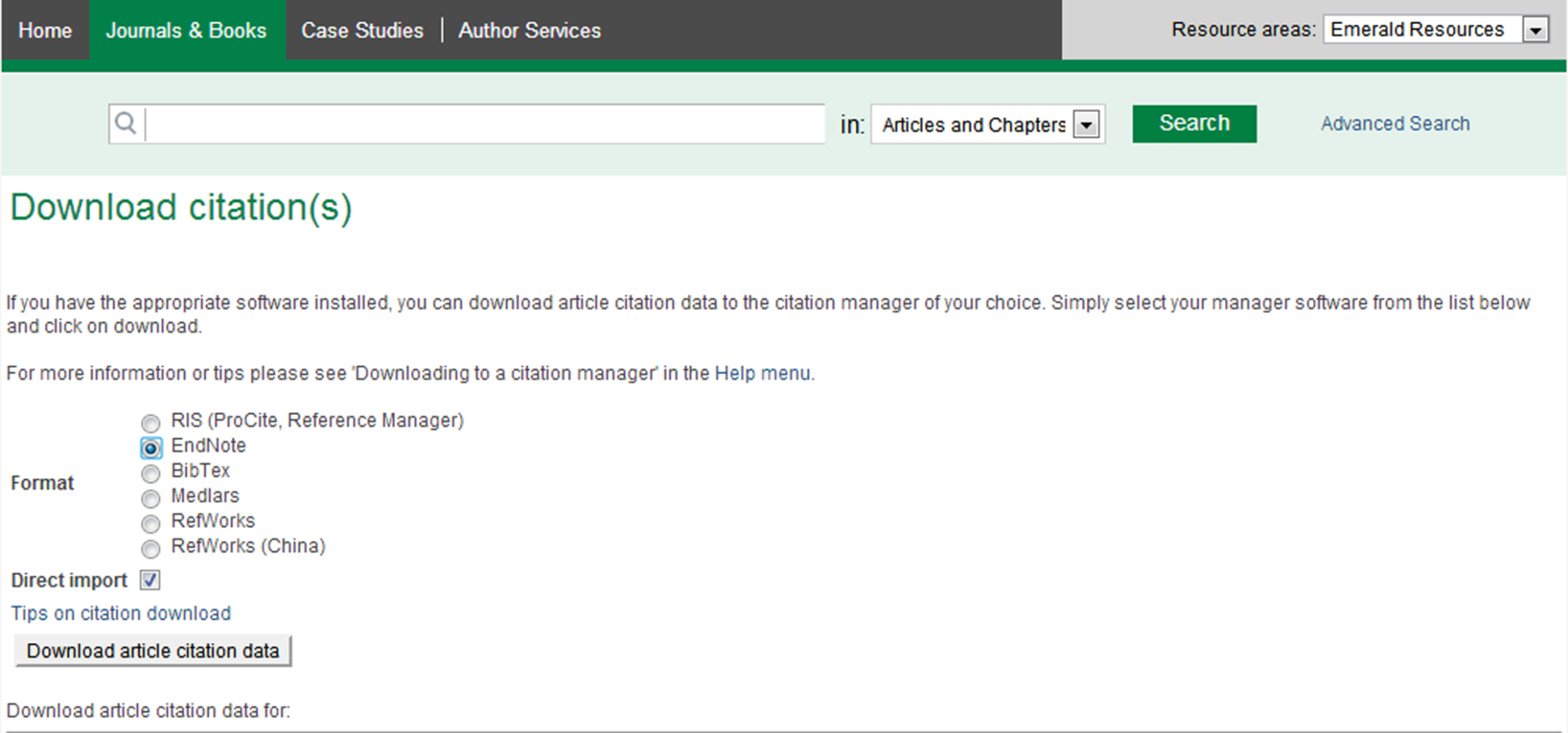 勾选自己常用的引文软件
点击导入
浏览-Browse
点击资源类型，进行浏览
点击学科名，了解该学科出版的期刊和图书
浏览
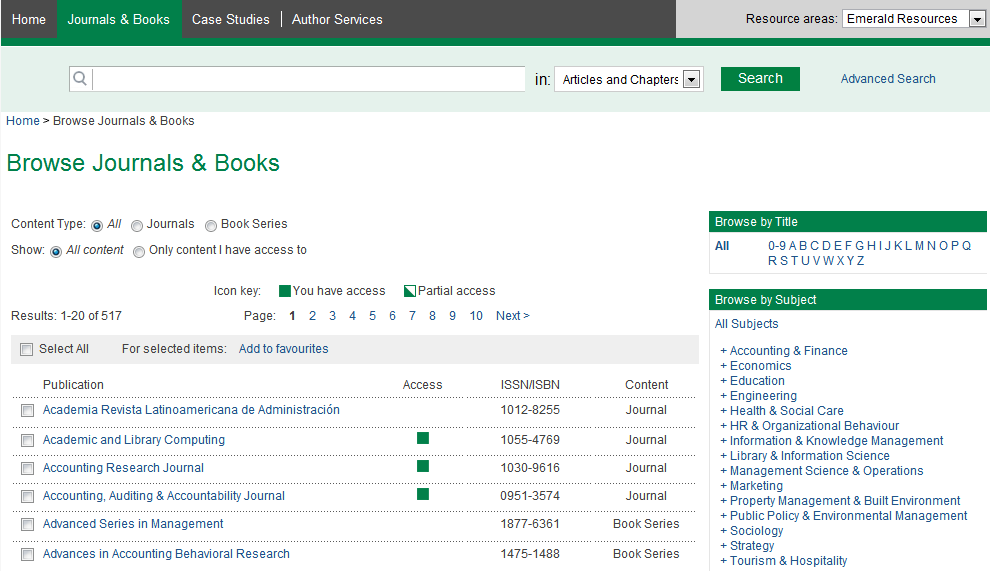 按首字母浏览
资源类型选择
按学科浏览
谢谢您使用Emerald资源！
service@emeraldinsight.com.cn